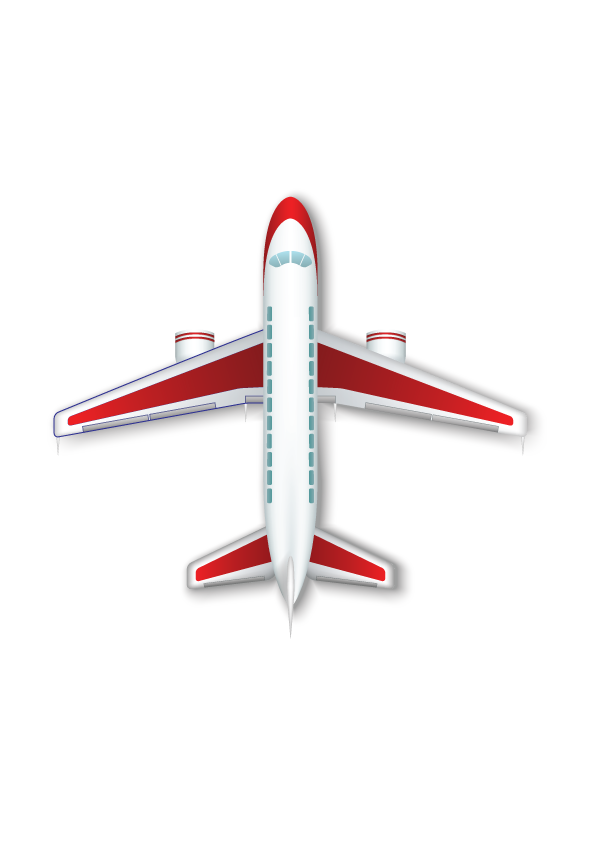 السلطة
السلطة :
الوحدة
2
السلطة لها مكانة مهمة في قائمة الطعام و من الضروري تقديمها مع الوجبات المنزلية
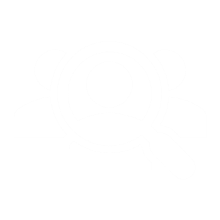 أ
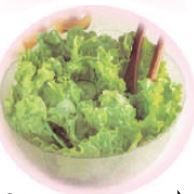 الغذاء و التغذية
السلطات
ذات قيمة غذائية عالية
مكمل غذائي
تفتح الشهية
تفتح الشهية
فهي تحتوي على خضراوات و فواكه ذات ألوان جميلة و زاهية
تحتوي على الأملاح المعدنية و الفيتامينات و الكربوهيدرات و الدهون
فهي تمد الجسم بالألياف
فهي تحتوي على نكهات متميزة و طعم لذيذ
أهمية السلطة
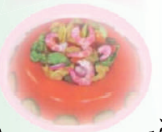 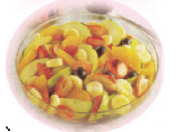 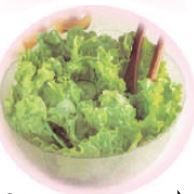 سلطة الخضراوات بالجيلاتين
سلطة الفاكهة الطازجة
السلطة الخضراء
سلطة الطحينة
السلطة الحارة
سلطة البقول مع المعكرونة
سلطة حلوة غالبا تقدم بشكل مستقل
تقدم كطبق مستقل مكمل للوجبة (جميع أشكال الطعام و أنواعه)
طبق مصاحب للصنف الرئيسي (كالأسماك و جميع المأكولات البحرية)
نوع من المشهيات (جميع أشكال المكرونات)
طبق رئيسي له قيمة غذائية عالية
سلطة راقية مضاف إليها جيلاتين غير محلي
أنواع السلطات
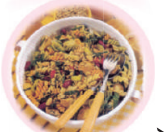 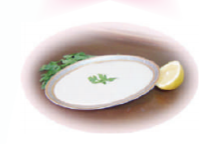 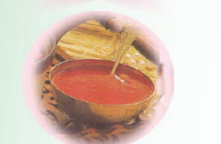 تجدنا  في جوجل
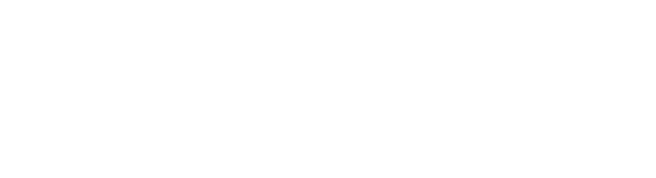 المادة الدهنية
الخضراوات و الفواكه
المادة السائلة
اللحوم
المتبلات
البقول
مثل : الليمون ، الزبادي ، الخل ، الطماطم
الخضراوات مثل : الخيار و الخس و الطماطم
الفواكه مثل : التفاح و الموز
مثل : الدجاج و شرائح اللحم و التونة
مثل : كمون ، فلفل
مثل : المكرونة ، العدس ، الحمص
مثل : زيت الزيتون ، المايونيز
المكونات الرئيسية
 للسلطة
الجواب
أختي العزيزة .....
إن سلطة الخضراوات هي مركز للفيتامينات التي يحتاجها الجسم فلا تتنازلين عنها لتعيشي بصحة و عافية .
1
نشاط
أ
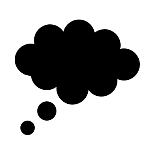 اكتبي رسالة قصيرة تنصحين فيها زميلاتك بضرورة تناول السلطة مع الوجبات اليومية
ممممالففضيال
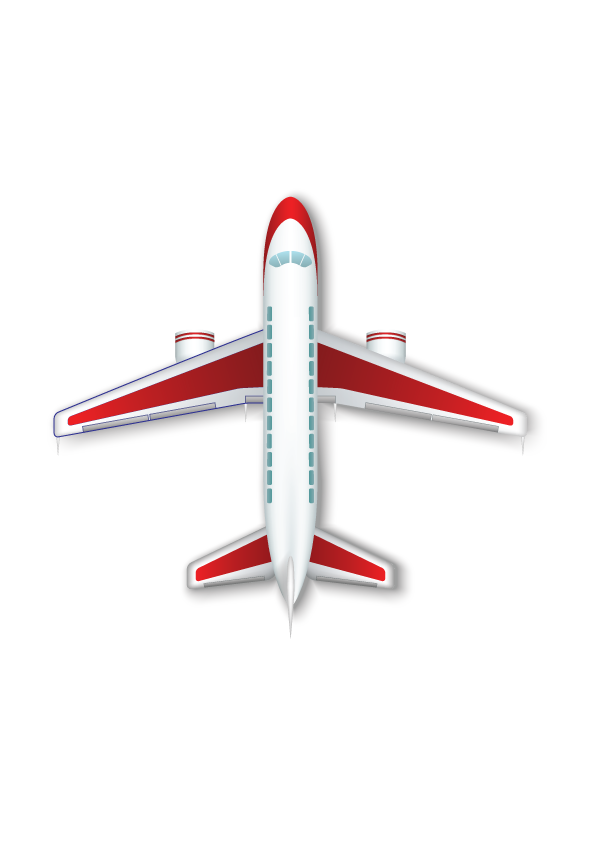 انتهى الدرس